CIL-NET Presents…
Outcome Measures for CILs
A National Onsite Training

Storing Outcome Information

September 13-15, 2011
Portland, OR


Presenters:
Mike Hendricks, Ph.D.
Bob Michaels
1
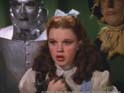 The Yellow Brick Road – Step 7
Sources and Methods
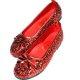 Gathering Outcome Information
Measurable Indicators
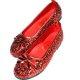 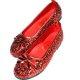 Choosing Outcomes
 to Measure
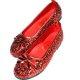 Using Outcome Information
Storing Outcome Information
Analyzing Outcome Information
Logic 
Models
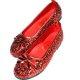 Outcomes 
&  
Outcomes Mgmt.
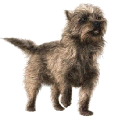 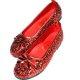 Why Does It Matter?
Don’t want to lose your hard work
       --  All of it
       --  Parts of it
Need to keep it confidential
Need to be able to analyze it now
May want to merge it with other information later on
What Options Do I Have?
Depends on how you gather the information
If you use paper forms:
	  -  Lock the originals in a safe place 	(protection, confidentiality)
	  -  Enter the information into a computer 	(optical scanner, manual entry)
      - Maybe convert open-ended answers  	(words) into numbers
	  -  Maybe enter the words directly
Or….
You could skip the paper forms entirely:
	  -  Interviewer types answers as they’re given
	  -  Computerize your questionnaire
	  -  Web-based surveys (Survey Monkey, etc.)
	  -  Other ways?
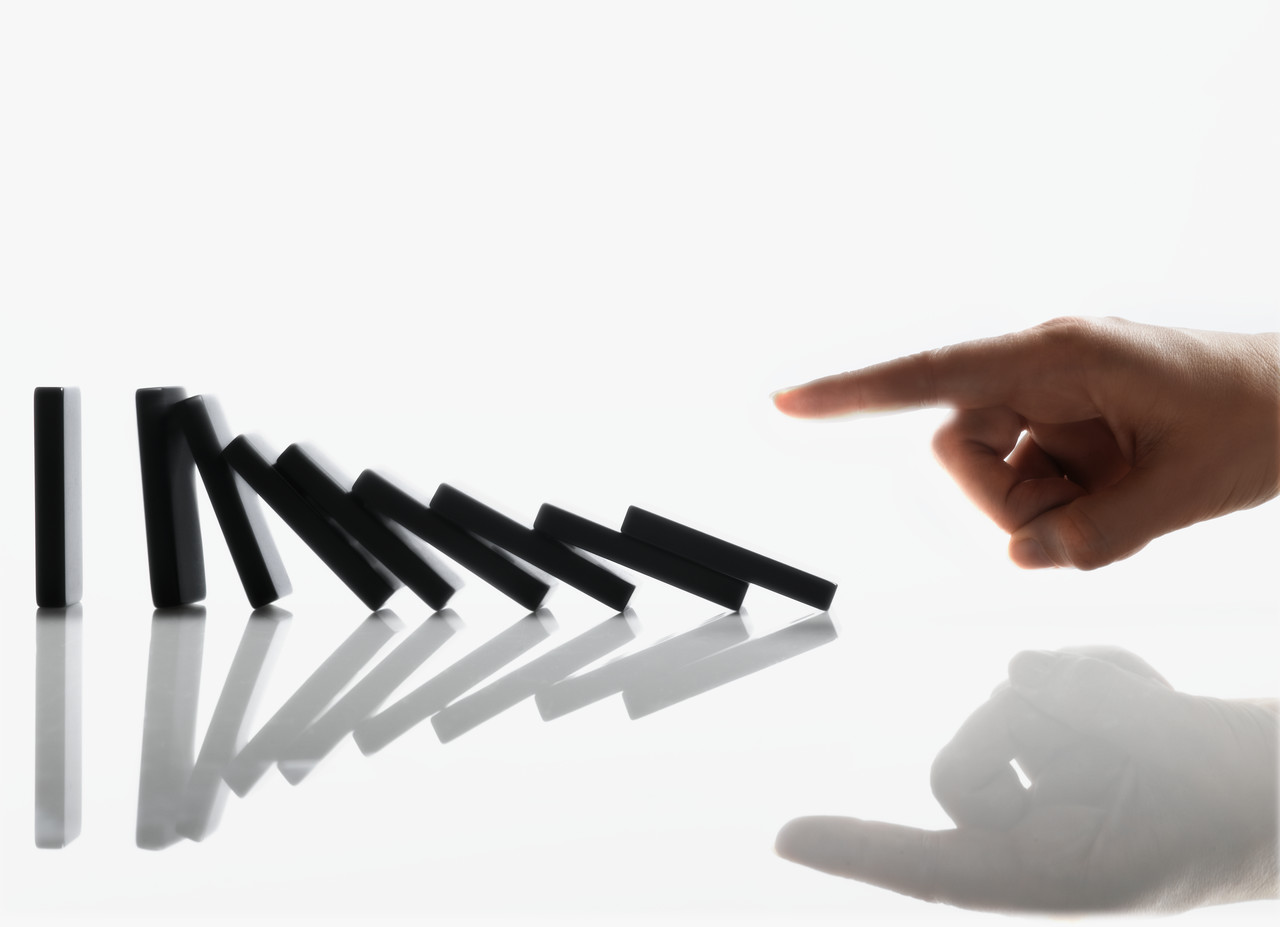 NCIL Outcome Measures Project
Storing Outcome Information
6
How the Field Test Stored the Data
Recorded originally on paper forms
CIL staff entered the information from each paper form – numbers and words -- into a computerized data base (Survey Monkey)
What is Survey Monkey?
A private American company 
Enables users to create their own web-survey
Uses free and enhanced paid products and services
Why use Survey Monkey?
Relatively inexpensive
Excellent customer service
Easy to design survey
Simple collection systems
Straightforward analysis of data
Features of Survey Monkey
Wide variety of question types (multiple choice, comment boxes, demographics, etc.)
Requirements to answer questions
Correction features
Filtering, crosstabbing, and downloading  responses
Skip logic
From the consumer interview form:
Sometimes we’re able to help people learn new skills, new knowledge, or new resources, and sometimes we’re not.  For you personally, do you think you’ve learned any new skills, knowledge, or resources you didn’t have when you first started working with ___(name of your CIL)___? 
Don’t Know____   (GO TO QUESTION #7)
No___________   (go to question #7)
Yes __________   (ask QUESTION #6 below)
How it looks in Survey Monkey:
*5. Sometimes we’re able to help people learn new skills, new knowledge, or new resources, and sometimes we’re not. For you personally, do you think you’ve learned any new skills, knowledge, or resources you didn’t have when you first started working with ___(name of your CIL)___? 
Don’t Know
No
Yes
How it looks in Survey Monkey, cont’d.
6. What specific skills, knowledge, or resources did you learn about that you didn’t know before? WRITE ON THE FIRST LINE BELOW THE FIRST THING THE CONSUMER MENTIONS. IF THE CONSUMER MENTIONS A SECOND THING, WRITE IT ON THE SECOND LINE. 
A  ______________________________________
B  ______________________________________
Or You Could Use a Commercial MIS
Your Turn
How do you plan to store outcome
information back at your own CIL?
Talk about this at your table.
For more information
Contact:
Mike Hendricks – MikeHendri@aol.com

Bob Michaels – bobmichaels@cox.net
CIL-NET Attribution
Support for development of this training was provided by the U.S. Department of Education, Rehabilitation Services Administration under grant number H132B070002-10. No official endorsement of the Department of Education should be inferred. Permission is granted for duplication of any portion of this PowerPoint presentation, providing that the following credit is given to the project: Developed as part of the CIL-NET, a project of the IL NET, an ILRU/NCIL/APRIL National Training and Technical Assistance Program.